Laminatni kompozitni materijali
Podela kompozitnih materijala
OJAČANI VLAKNIMA

Diskontinualna vlakna
Kontinualna vlakna
Ojačani nitima
PARTIKULITNI
(OJAČANI ČESTICAMA)
Konvencionalni partikulitni
Disperziono ojačani	
Partikulitni nanokompoziti
LAMINATNI
KOMBINOVANI
Laminatni kompozitni materijali imaju  višeslojnu strukturu.
Primenom laminatnih kompozitnih materijala se postižu sledeće osobine:

Krutost
Zatezne karakteristike
Otpornost na habanje
Koroziona postojanost...
Vrste laminata:
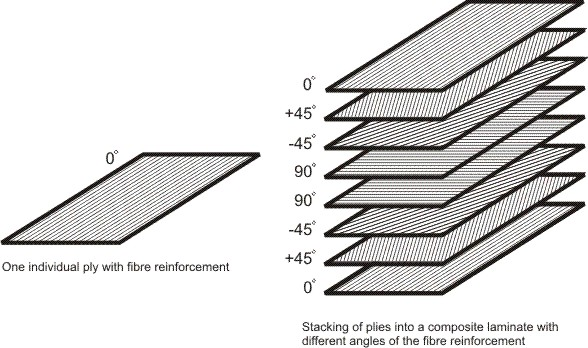 Konvencionalni laminati – spoj dva ili više posebno dobijena materijala u obliku kvazi-dvodimenzionalne strukture.
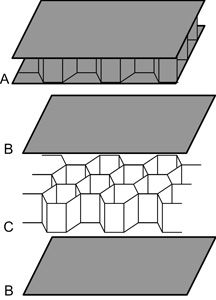 Sendvič – spoj dva ili više posebno dobijena materijala u obliku kvazi-dvodimenzionalne ili trodimenzionalne strukture.
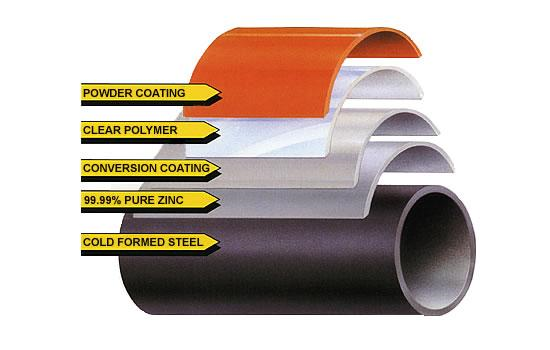 (Navarivanje, metalizacija, nanošenje prevlakaPrevlake – na osnovu nanet zaštitni ili antifrikcioni sloj nano, mikronske ili milimetarske debljine.)
Dobijanje laminatnih kompozitnih materijala
Postupci dobijanja (spajanja):

1. Izvlačenje
2. Valjanje
3. Zavarivanje
4. Lepljenje
Izvlačenje
Za dobijanje presvučenih žica i cevi.
Žica se izvlači kroz alat gde se unosi materijal prevlake ili omotača u istopljenom ili viskoznom stanju.
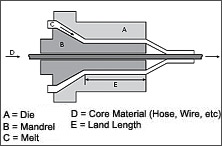 Valjanje
Spajanje dva ili više limova/ploča metala: čelik+čelik, čelik+legura Ti...
U pojedinim slučajevima se dobijeni materijal termički obrađuje (istim režimima dve ili tri različite vrste čelika).
Valjci
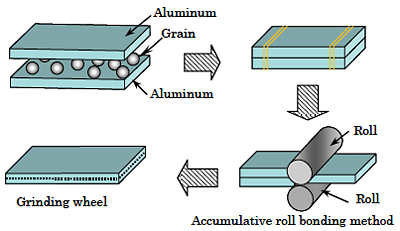 Valjci
Laminatni kompozitni materijal
Zavarivanje
Naročito važna tehnologija eksplozivnog zavarivanja.
Primenjuje se tamo gde je nemoguće spojiti materijale valjanjem.
detonator
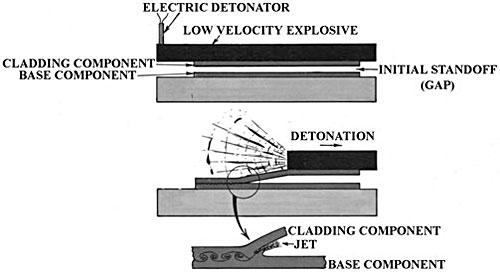 eksploziv
komponente
razmak
eksplozija
mlaz tečnog metala
Lepljenje
Spajanje dve komponente trećom komponentom koja – lepkom.
Očvršćavanjem lepka dolazi do stvaranja hemijske veze komponenti sa lepkom.
Pogodno za tanke komponente različitih tipova.
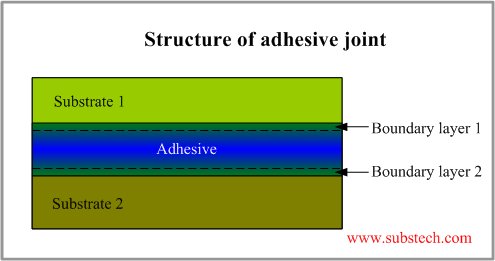 Komponenta 1
Granični 
slojevi
Lepak
Komponenta 2
Primena
Avio – industrija
Namenska industrija
Drvna industrija
Sportska oprema
Tehnologija pakovanja
Avio - industrija
Sendvič strukture tipa saća
Delovi strukture aviona i raketa: horizontalne i vertikalne repne površine, kanardi,... (delovi gde se ne nalazi gorivo)
Lopatice rotora helikoptera (otporne na udar - municiju)
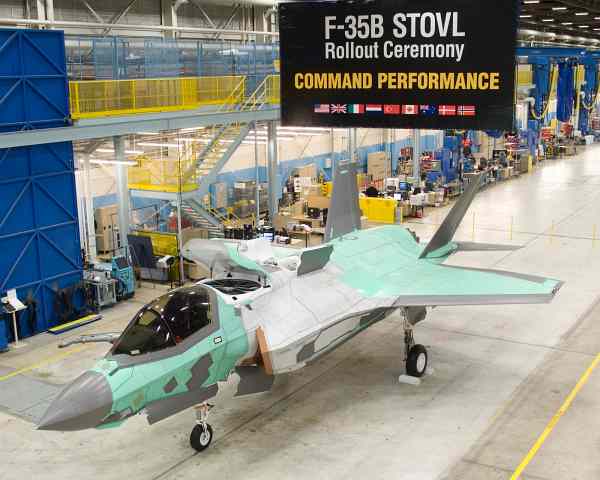 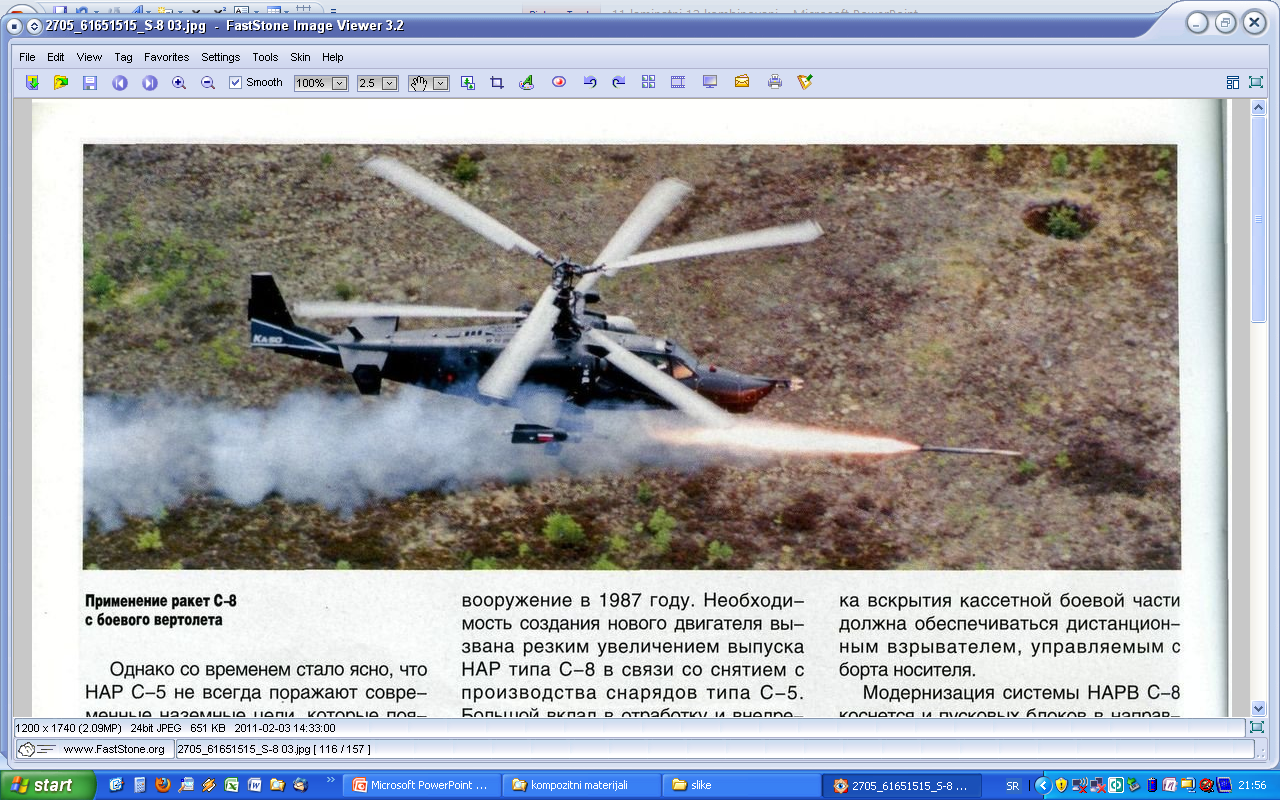 Namenska industrija
Dvo- i troslojni čelici za balističku zaštitu.
Dvoslojni čelici tvrdoće: 600 HB spoljašnja i 430 HB unutrašnja ploča.
Troslojni čelici: 430 HB spoljašnja, 600 HB srednja i 340 (430) HB unutrašnja ploča.
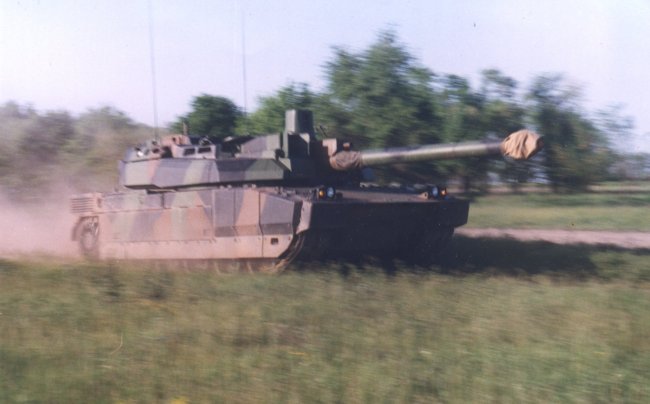 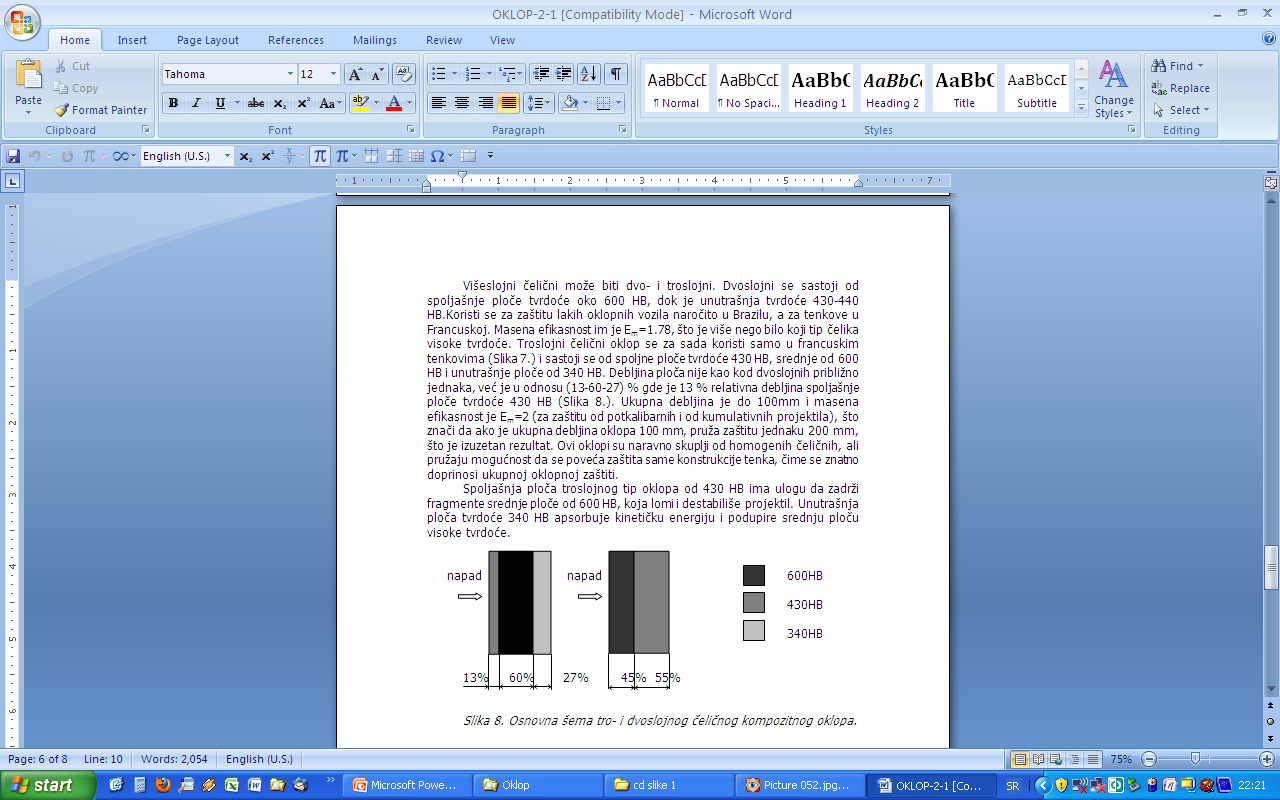 Drvna industrija
Primena kod šperploče – međusobno zalepljeni pločasti elementi sa različito usmerenim drvenim vlaknima za nosivost u različitim pravcima.
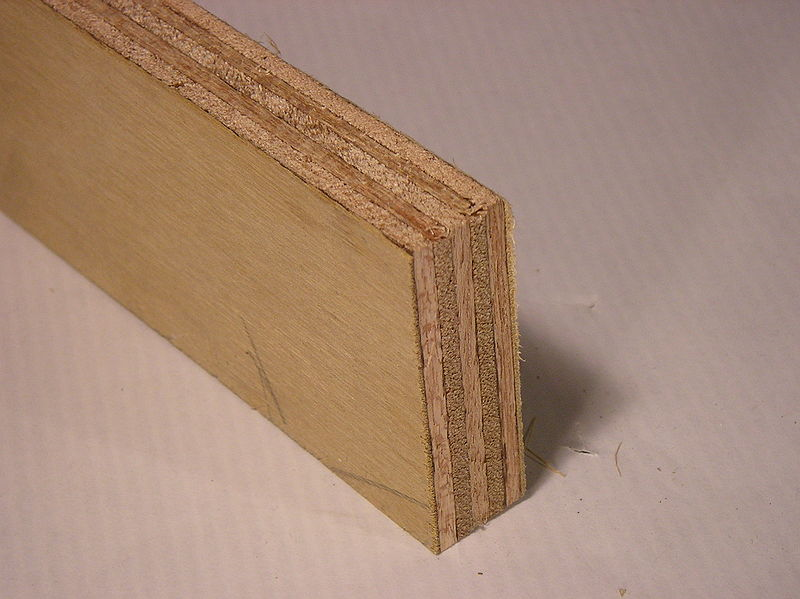 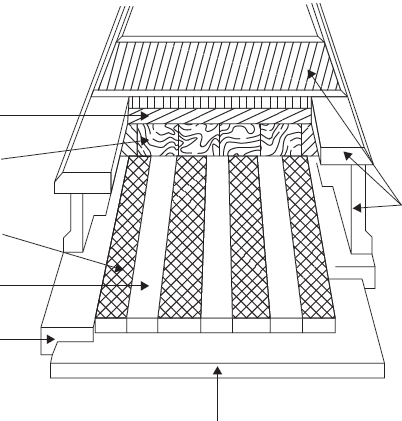 Drvo, aluminijumsko saće ili penasti materijal – otpornost na udar
Sportska oprema, lov
ABS, fenolna smola – estetika, otpornost na habanje
Elementi za ukrućenje od poliestera ojačanog staklenim, ugljeničnim i aramidnim vlaknima
Nerđajući čelik ili legura aluminijuma – otpornost na habanje
Malofrikcioni sloj od poliuretana (PU)
Kompozitni luk – krajevi izrađeni od laminata: drvo spolja, unutra polimer ojačan staklenim i/ili ugljeničnim vlaknima
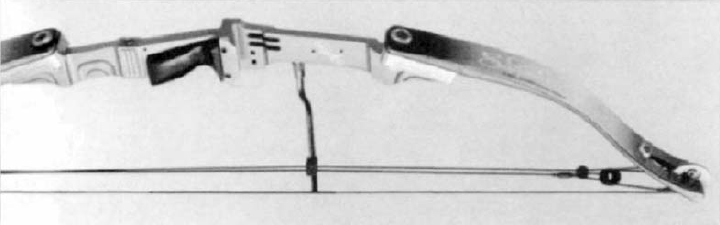 Tehnologija pakovanja
Tipičan primer je lepenka.
Sastoji se od tri kartona: dva kartona spojena talasastim kartonom između njih.
Cilj je dobijanje relativno laganog i jeftinog materijala dovoljne krutosti.
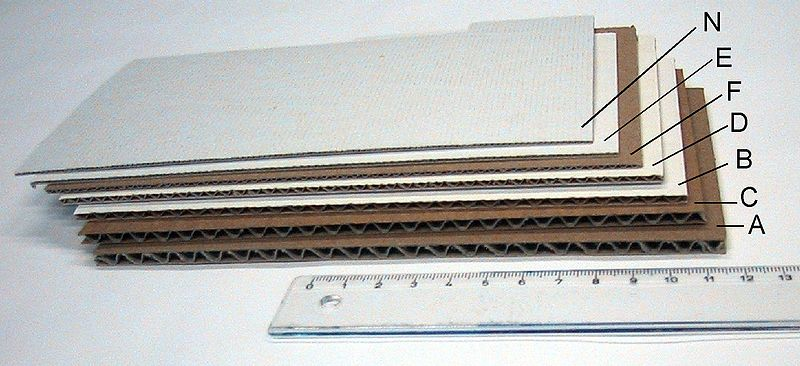 Pitanja iz laminatnih kompozitnih materijala
1. Koje se osobine dobijaju primenom laminatnih kompozitnih materijala?
2. Vrste laminata?
3. Izvlačenje laminata?
4. Valjanje i zavarivanje laminata?
5. Lepljenje laminata?
6. Laminati u avio – industriji?
7. Laminati u namenskoj, građevinskoj industriji i tehnologiji pakovanja?
8. Laminati u sportskoj opremi?
Kombinovani kompozitni materijali
Podela kompozitnih materijala
OJAČANI VLAKNIMA

Diskontinualna vlakna
Kontinualna vlakna
Ojačani nitima
PARTIKULITNI
(OJAČANI ČESTICAMA)
Konvencionalni partikulitni
Disperziono ojačani	
Partikulitni nanokompoziti
LAMINATNI
KOMBINOVANI
Do danas je realizovana kombinacija disperzno ojačane osnove i niti.
Ojačavanjem osnove ojačava se i kompozitni materijal:

Za l>lkrit :  k=Rmv fv(1-lkrit/2l)+σo’fo

Za l<lkrit :  k=lfv/d+σo’fo

Gde je: k – zatezna čvrstoća kompozitnog materijala
		Rmv – zatezna čvrstoća vlakana
		fv – udeo vlakana
		lkrit – kritična dužina vlakana
		l – dužina vlakana
		σo’ – napon u osnovi pri lomu kompozitnog materijala
  - smicajni napon (athezija,napon veze) između osnove i vlakana
		d – prečnik vlakana
Dobijanje kombinovanih kompozitnih materijala
Postupci dobijanja su analogni postupcima dobijanja kompozitnih materijala ojačanih nitima

Livenjem

Metalurgijom praha (sinterovanjem)
Livenje kompozitnih materijala
Livenje sa umešavanjem
			

Livenje pod pritiskom:	1. gasno
					2. direktno
					3. indirektno
Livenje kompozitnih materijala
Livenje sa umešavanjem niti i čestica:

 jednostavan i jeftin proces
mešanje je potrebno za za dobijanje jednake distribucije niti
Ubacivanje 
Niti i čestica
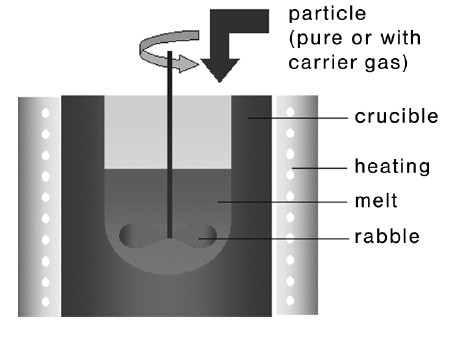 Sud
Grejači
Tečni kompozit
Mešač
Livenje pod pritiskom

složeniji i skuplji 
  proces
minimalna poroznost
dobijanje sitnozrne strukture
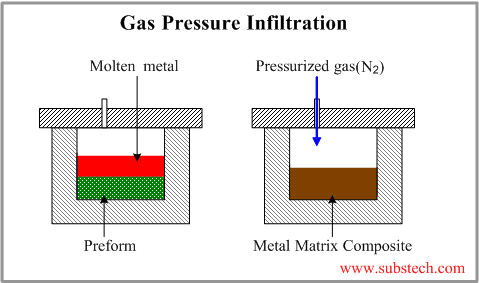 Azot pod pritiskom
Tečni metal+čestice
Gasno livenje pod pritiskom:

Pogodno za velike radne predmete
Presovane niti(+čestice)
Gotov proizvod
Dejstvo pritiska
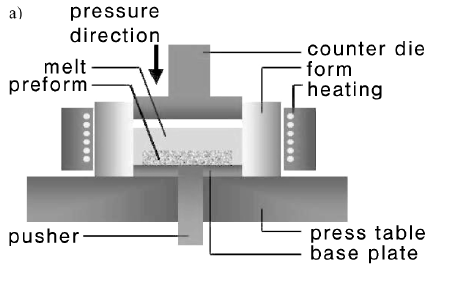 Pritiskivač
Tečni metal+čestice
Presovane niti (+čestice)
Kalup
Direktno livenje pod pritiskom:

potreban tačan proračun zapremine za popunu kalupa jer nema ulivnog sistema
Grejač
Radni sto
Osnovna ploča
Izbacivač
Indirektno livenje pod pritiskom:

protok je kontrolisan kroz ulivni sistem
pogodno za manje radne predmete složenije konguracije
Jezgra
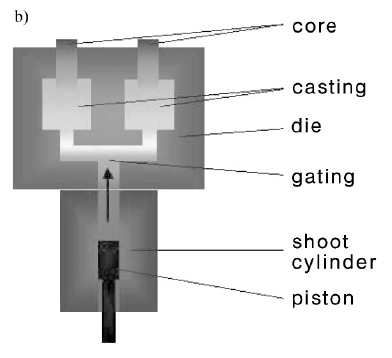 Odlivci
Kalup
Usmeravanje tečnog metala
Cilindar
Klip
Klasično livenje pod pritiskom (brizganje ili ekstruzija):
Obezbeđeno je usmeravanje niti prolaskom kroz diznu, čime se postižu željene mehaničke karakteristike u određenom pravcu.
Tečni metal + niti+čestice
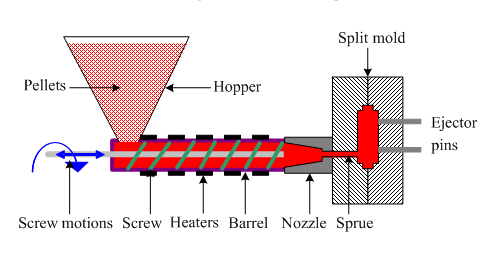 Kalup
Polimerne granule+vlakna
Levak
Izbijači
Konus
Obrtno kretanje
Vijak
Cilindar
Dizna
Sinterovanje
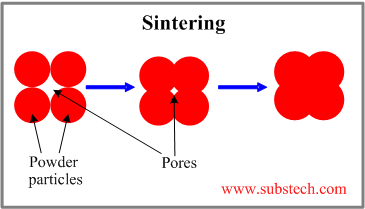 Konvencionalno sinterovanje

Izostatičko sinterovanje

Sinterovanje istiskivanjem
čestice
pore
Konvencionalno sinterovanje:

jednostavan proces
neravnomeran pritisak i raspored poroznosti
gornji žig
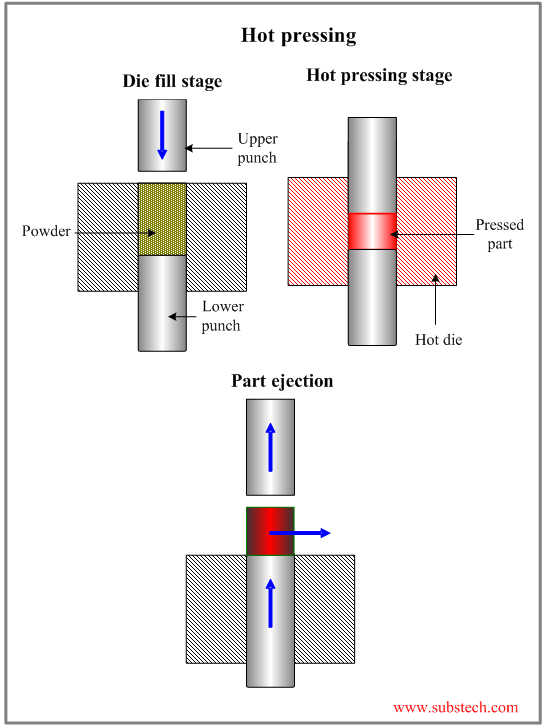 sinterovanje
prah
donji žig
zagrejana
matrica
Izostatičko sinterovanje (HIP-hot isostatic pressing):

Ravnomerno dejstvo pritiska sa svih strana i ravnomerna poroznost proizvoda
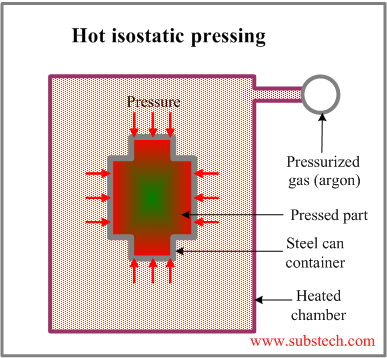 Pritisak
Argon pod pritiskom
Radni predmet
Čelični lim
Zagrejana komora
Sinterovanje istiskivanjem:

pogodno za specifične oblike radnih predmeta (izduženi oblik)
Istosmerno istiskivanje
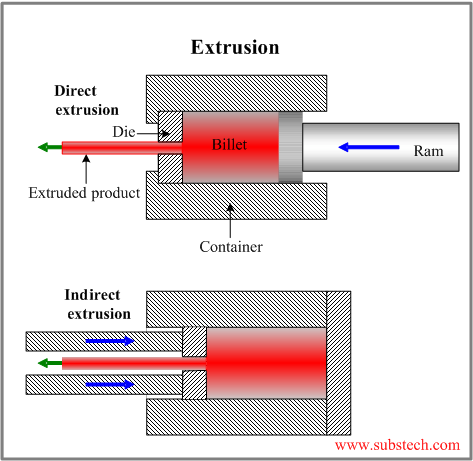 Žig
Prah
Klip
Gotov proizvod
Matrica
Suprotnosmerno istiskivanje
Legura magnezijuma ojačana česticama i nitima
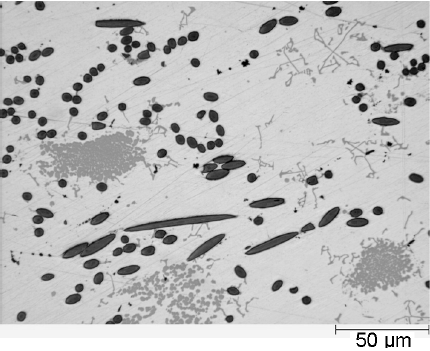 Čestice SiC
Metalna osnova – legura Mg
Niti C
Pitanja iz kombinovanih kompozitnih materijala
1. Šta se dobija kombinovanim ojačavanjem (vlaknima i disperziono)?
2. Dobijanje kompozitnih materijala ojačanih nitima?
3. Nacrtati mikrosturkturu kombinovano ojačane legure magnezijuma.